МЫ  РИСУЕМРУССКУЮ  ПРЯЛКУ
5 КЛАСС
ОТВЕТЬТЕ НА ВОПРОСЫ
ЧТО  ОЗНАЧАЮТ  СЛОВА:
ПРЯСТЬ,      
ПРЯЖА, 
ПРЯХА, 
ПРЯЛКА?
ОТВЕТЬТЕ НА ВОПРОСЫ
КАКИЕ  ИЗ  НАЗВАННЫХ СЛОВ ОБОЗНАЧАЮТ
ОДУШЕВЛЁННЫЕ ПРЕДМЕТЫ :
ПРЯСТЬ,      
ПРЯЖА, 
ПРЯХА, 
ПРЯЛКА?
ОТВЕТЬТЕ НА ВОПРОСЫ
ПОЧЕМУ ПРЯЛКИ НА РУСИ УКРАШАЛИСЬ С ОСОБОЙ ЛЮБОВЬЮ? 

КАКИМИ СПОСОБАМИ ВЫПОЛНЯЛИСЬ УКРАШЕНИЯ НА РУССКИХ ПРЯЛКАХ?

КАКИЕ ЭЛЕМЕНТЫ ИЗОБРАЖАЛИСЬ НА ПРЯЛКАХ?
ОТВЕТЬТЕ НА ВОПРОСЫ
ИЗ КАКИХ ЧАСТЕЙ СОСТОЯЛА РУССКАЯ ПРЯЛКА?

КАКАЯ ИЗ НИХ УКРАШАЛАСЬ НА ПРЯЛКАХ РУССКОГО СЕВЕРА?
ДОНЦЕ ПРЯЛКИ
МЕСТО, НА КОТОРОМ СИДИТ ПРЯХА 
ПРИ ПРЯДЕНИИ

УКРАШАЛИСЬ ЛИ ДОНЦА ПРЯЛОК НА СЕВЕРЕ РОССИИ?

А В ДРУГИХ ОБЛАСТЯХ?
МАСТЕРА                                            ИЗ КАКИХ МЕСТ                                            ИЗОБРАЖАЛИ                                                                 ТАКИХ                                          ВЕЛИКОЛЕПНЫХ                                                 КОНЕЙ                                                И ТАКИЕ                                      СКАЗОЧНЫЕ ЦВЕТЫ?
НИЖЕГОРОДСКАЯ ОБЛАСТЬ ГОРОД  ГОРОДЕЦ
ГОРОДЕЦ
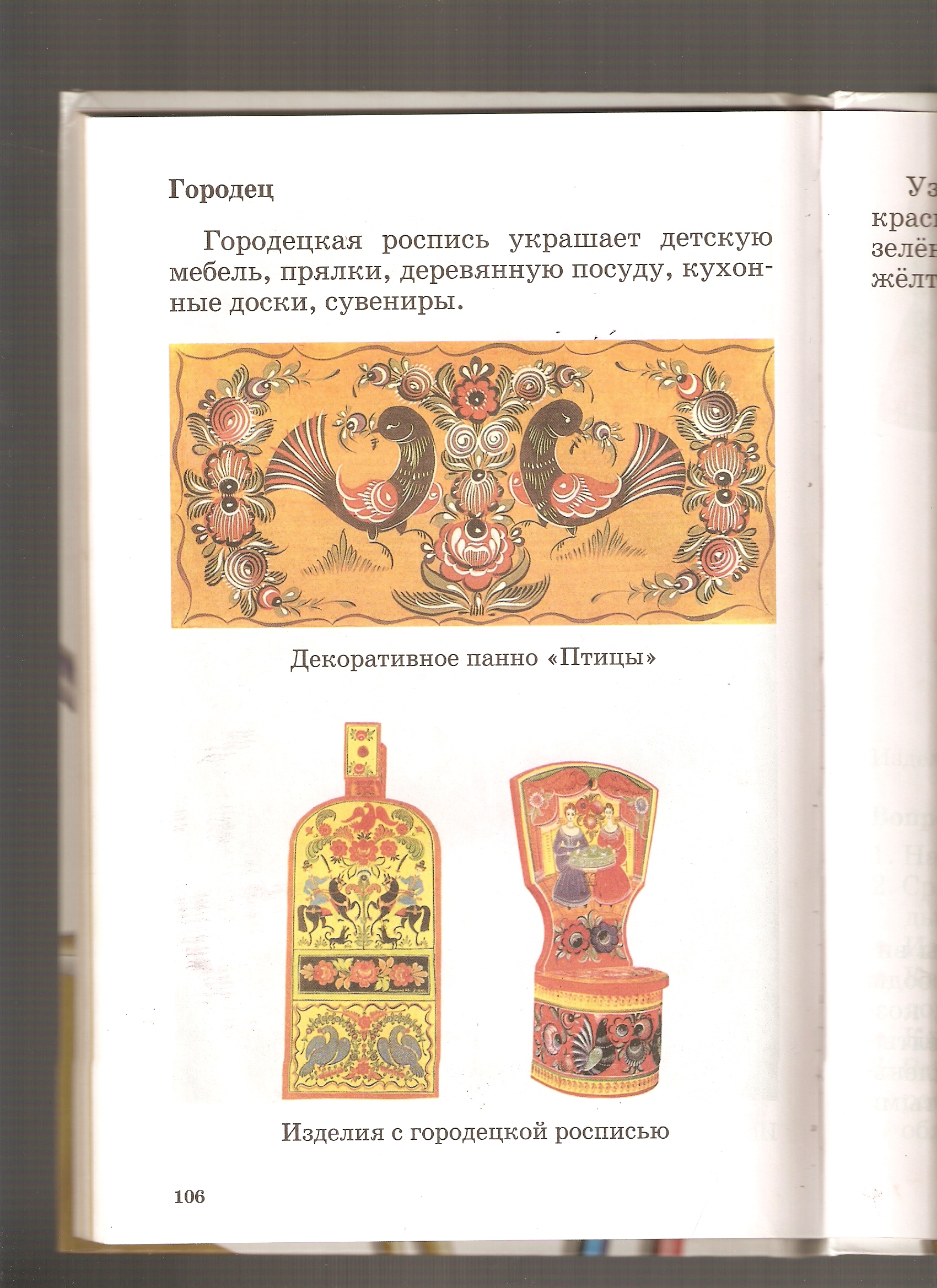 Г
О
Р
О
Д
Е
Ц
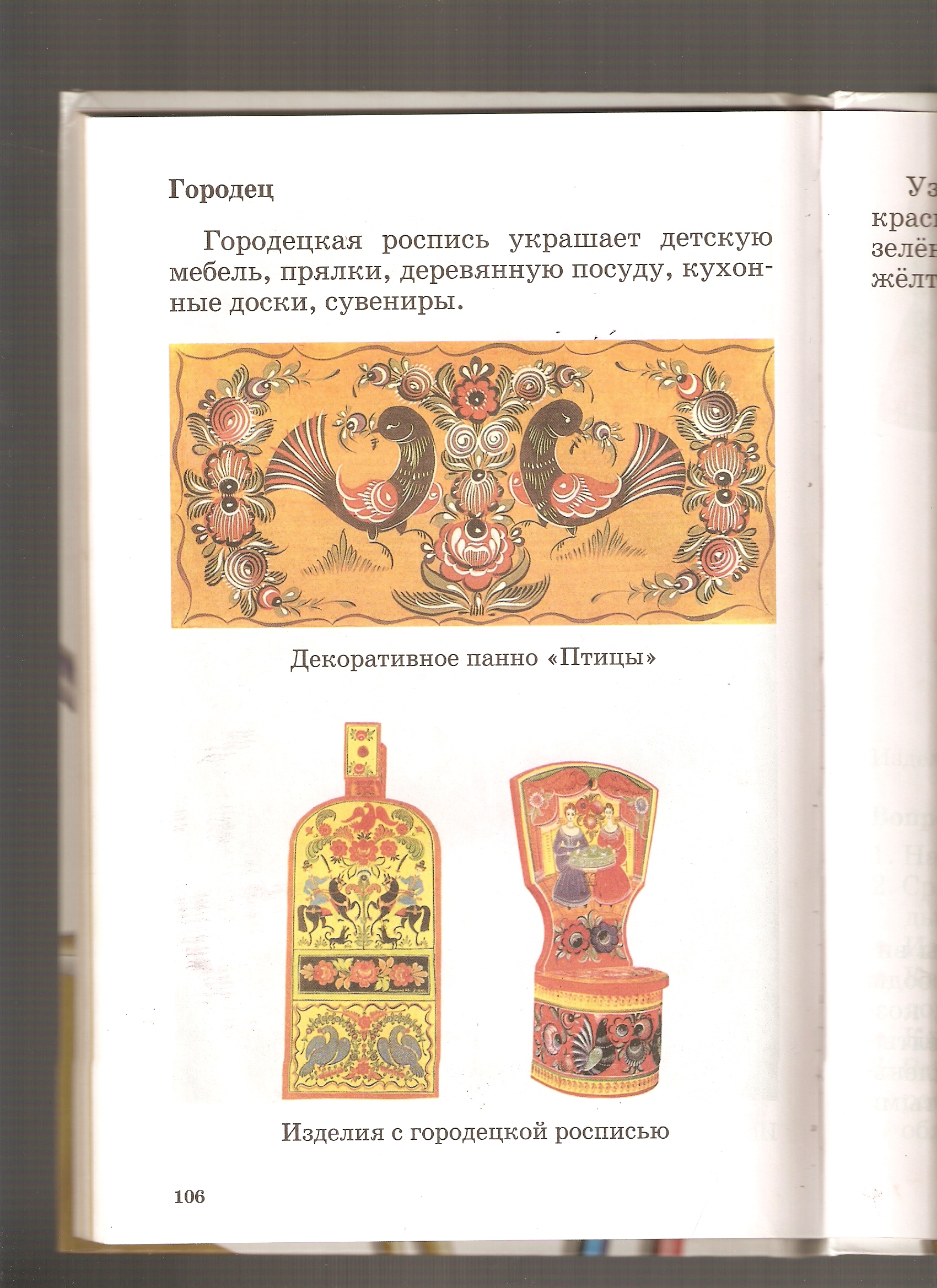 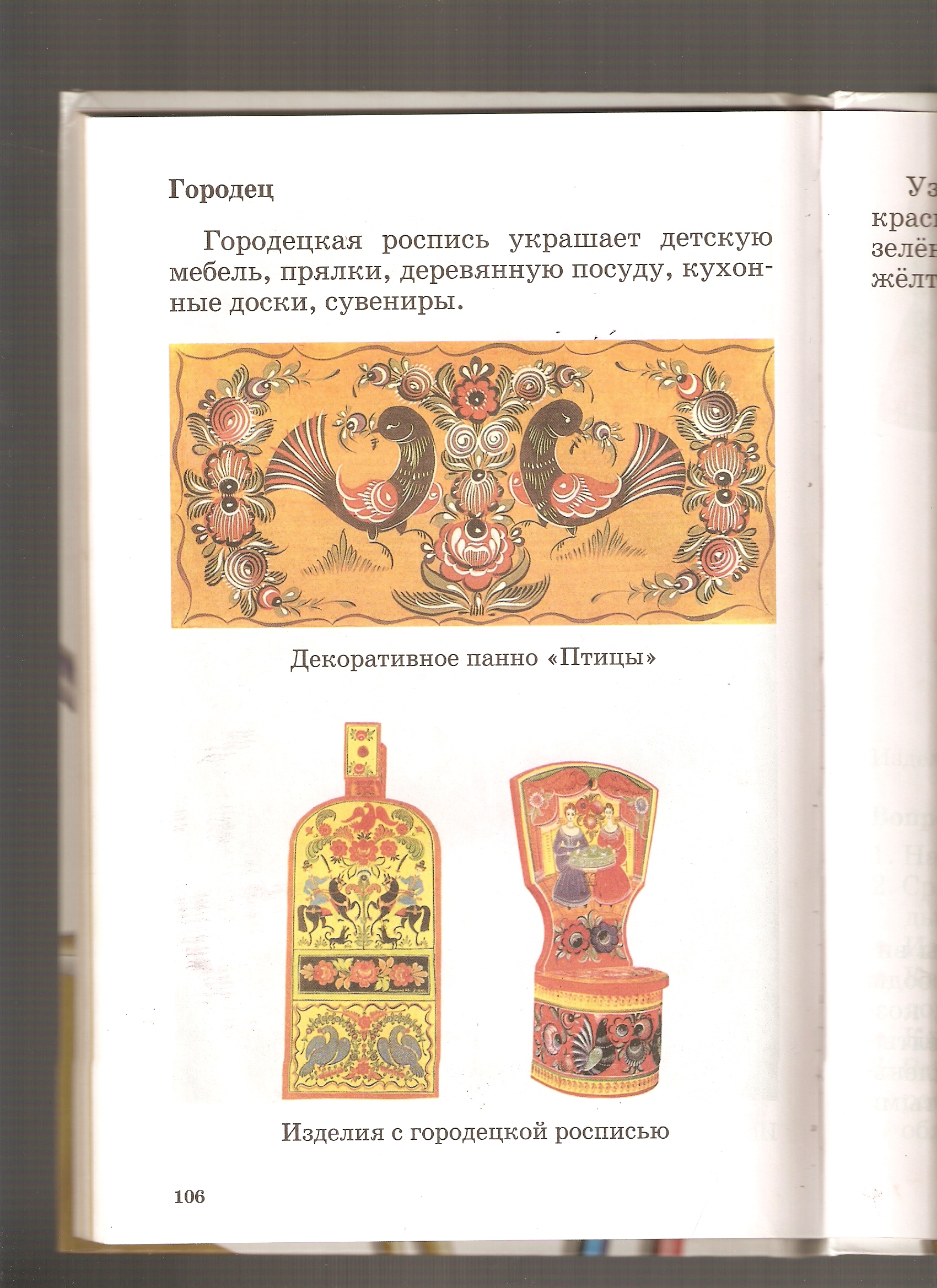 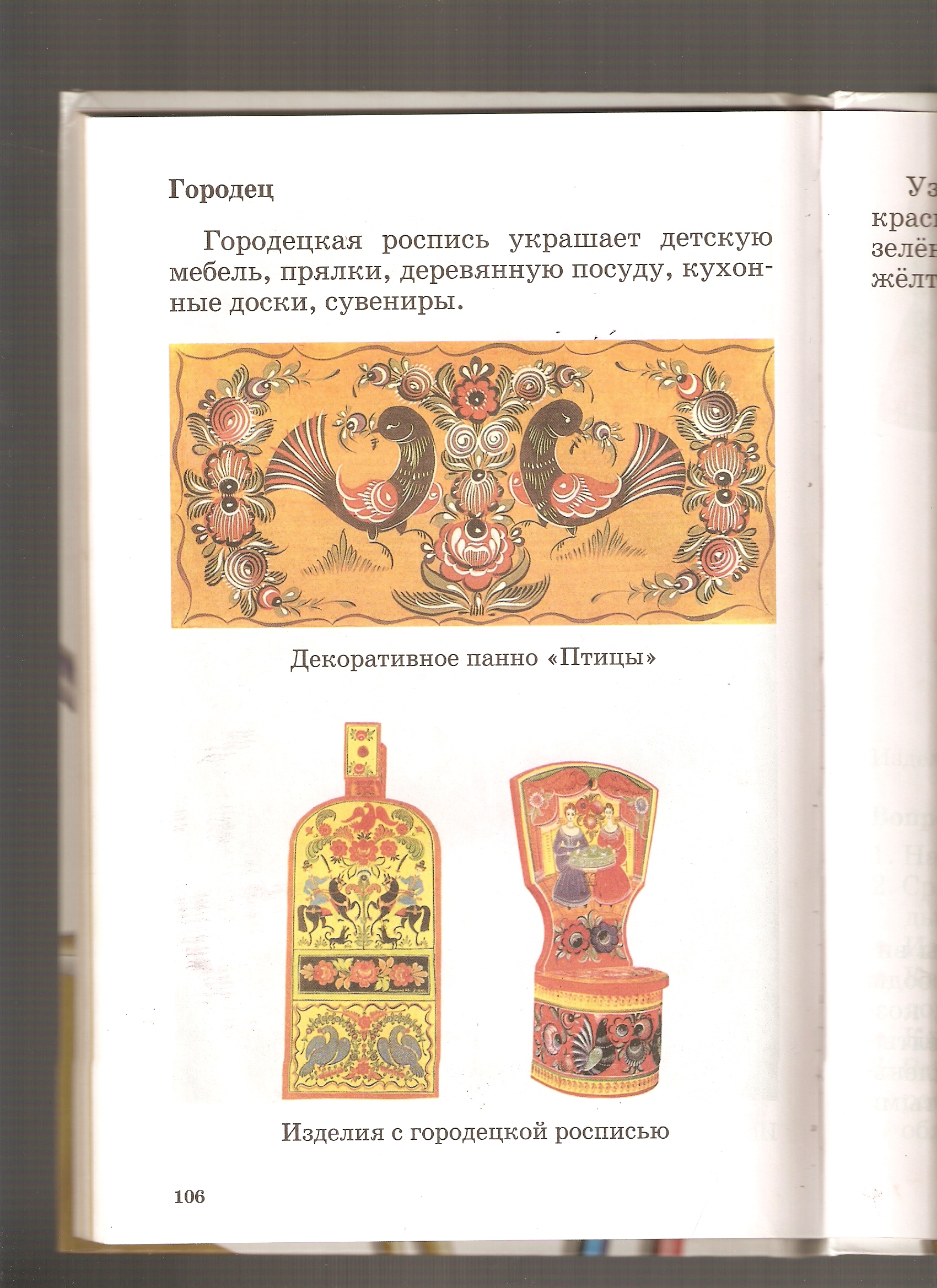 МЫ  РИСУЕМРУССКУЮ  ПРЯЛКУ
ВЫБЕРИТЕ ЦВЕТА ДЛЯ РАБОТЫ
 В СООТВЕТСТВИИ 
СО СВОИМ НАСТРОЕНИЕМ
МЫ  РИСУЕМРУССКУЮ  ПРЯЛКУ
ЖЕЛАЮ УДАЧИ 
В САМОСТОЯТЕЛЬНОЙ РАБОТЕ!
ПОДНИМИТЕ РУКИ, У КОГО БОЛЬШЕ ХОЛОДНЫХ ЦВЕТОВ В РАБОТЕ
НАСТРОЕНИЕ У ВАС ,
 НАВЕРНОЕ,
 ЕЩЁ НЕ УСПЕЛО ПРОГРЕТЬСЯ.
ПОДНИМИТЕ РУКИ, У КОГО БОЛЬШЕ ТЁПЛЫХ ЦВЕТОВ В РАБОТЕ
ВАШЕ НАСТРОЕНИЕ
ТЁПЛОЕ
КАК В СТАРИННОЙ РУССКОЙ 
НАТОПЛЕННОЙ ПЕЧЬЮ ИЗБЕ
А МЫ ПРОЩАЕМСЯ С ВАМИ
ДО СЛЕДУЮЩЕЙ ВСТРЕЧИ
УДАЧИ ВАМ!